Робо-пианино  -учитель и композитор
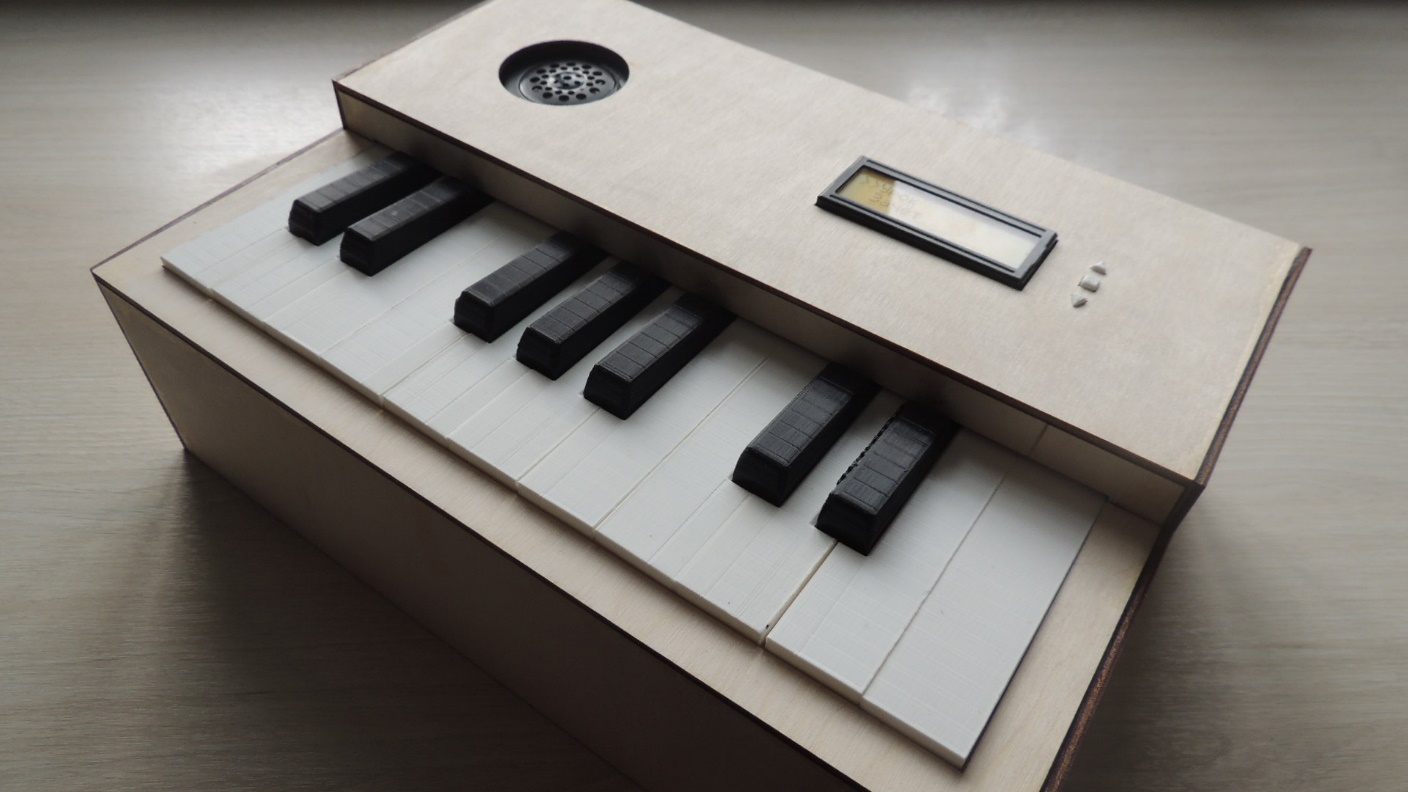 Выполнил: Иванцов Руслан
Робо-пианино :
Обучает нотам
Проверяет знание нот
Запоминает и повторно воспроизводит сыгранную мелодию
«Сочиняет» музыку (генерирует случайные мелодии)
В этом его отличие от обычного пианино.
Функциональная схема устройства:
MР3-модуль
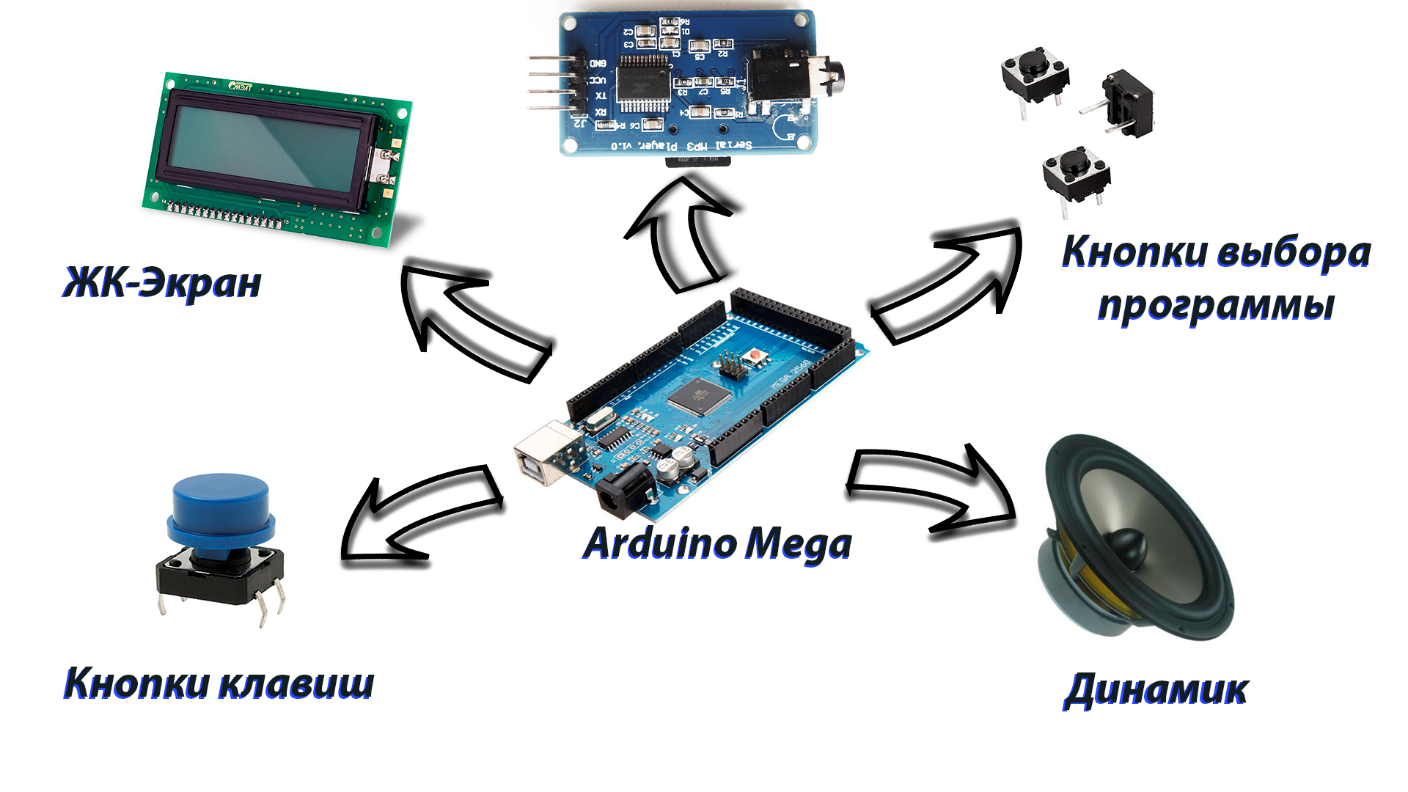 Электрическая  схема устройства:
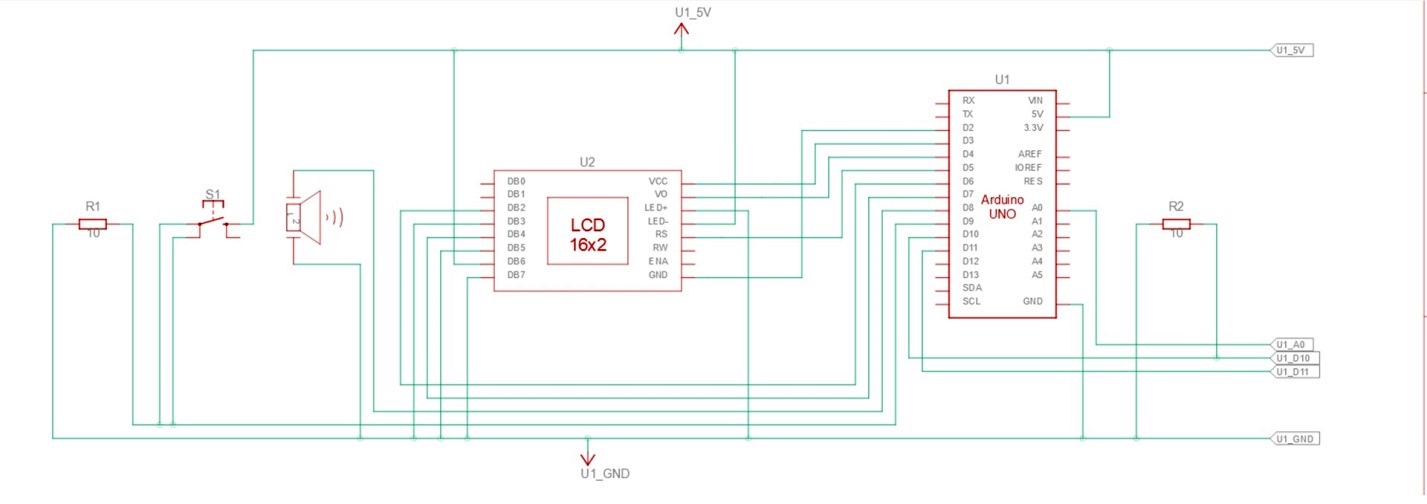 Конструктивные элементы:
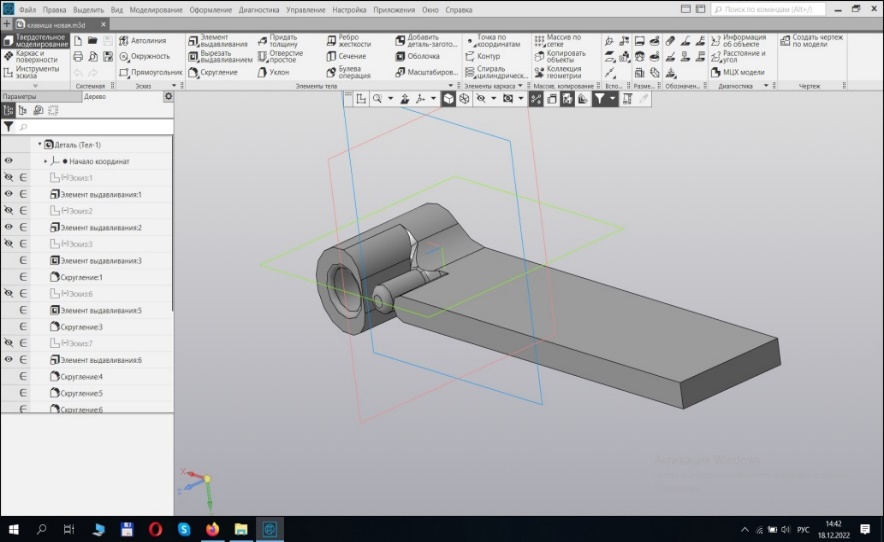 Клавиши спроектированы в КОМПАС-3D   и распечатаны на 3D-принтере:
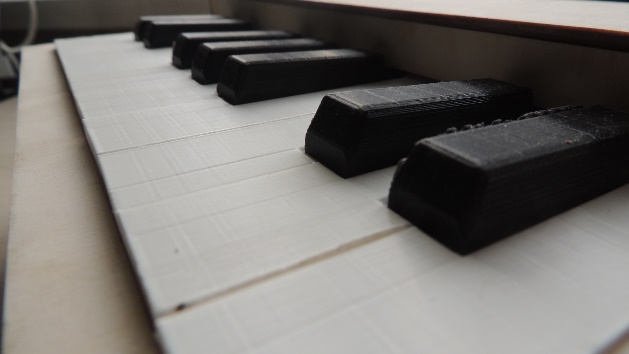 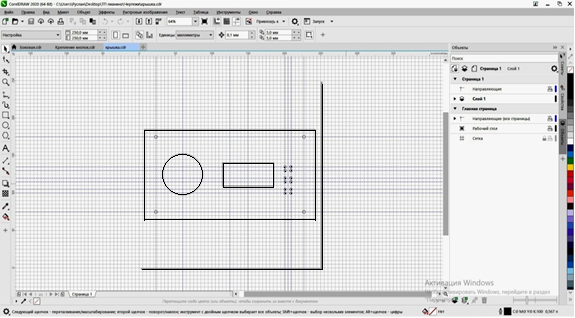 Детали корпуса смоделированы в графическом редакторе CorelDRAW  и вырезаны на лазерном станке.
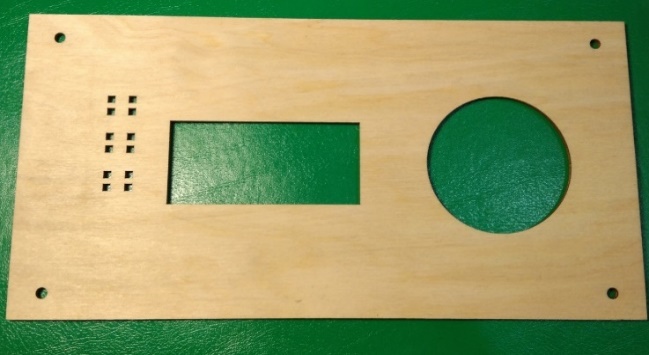 Конструктивные элементы:
Корпус собран таким образом, что при нажатии на клавишу зажимается кнопка, подающая сигнал на динамик, который издаёт звук нужной частоты:
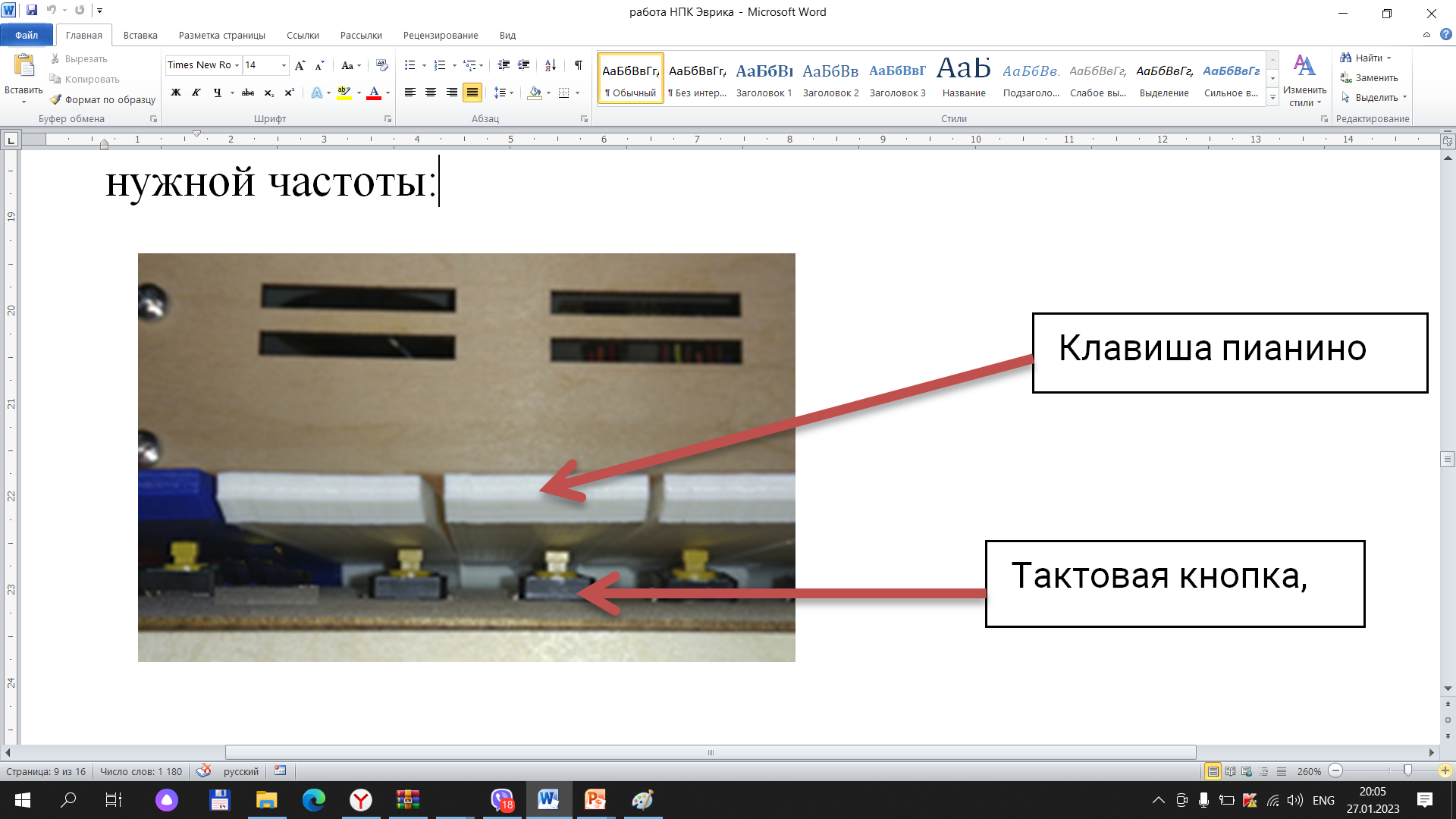 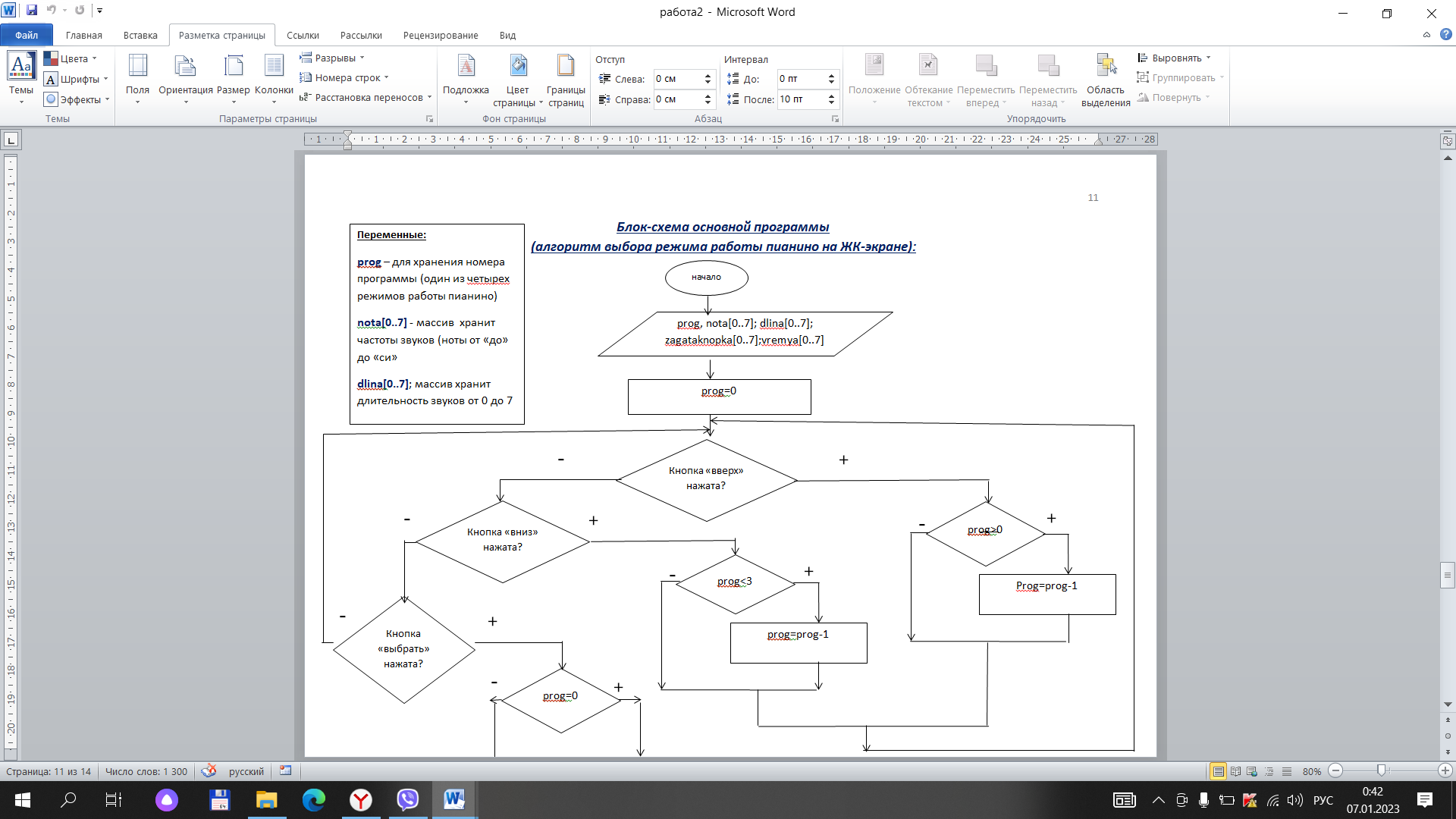 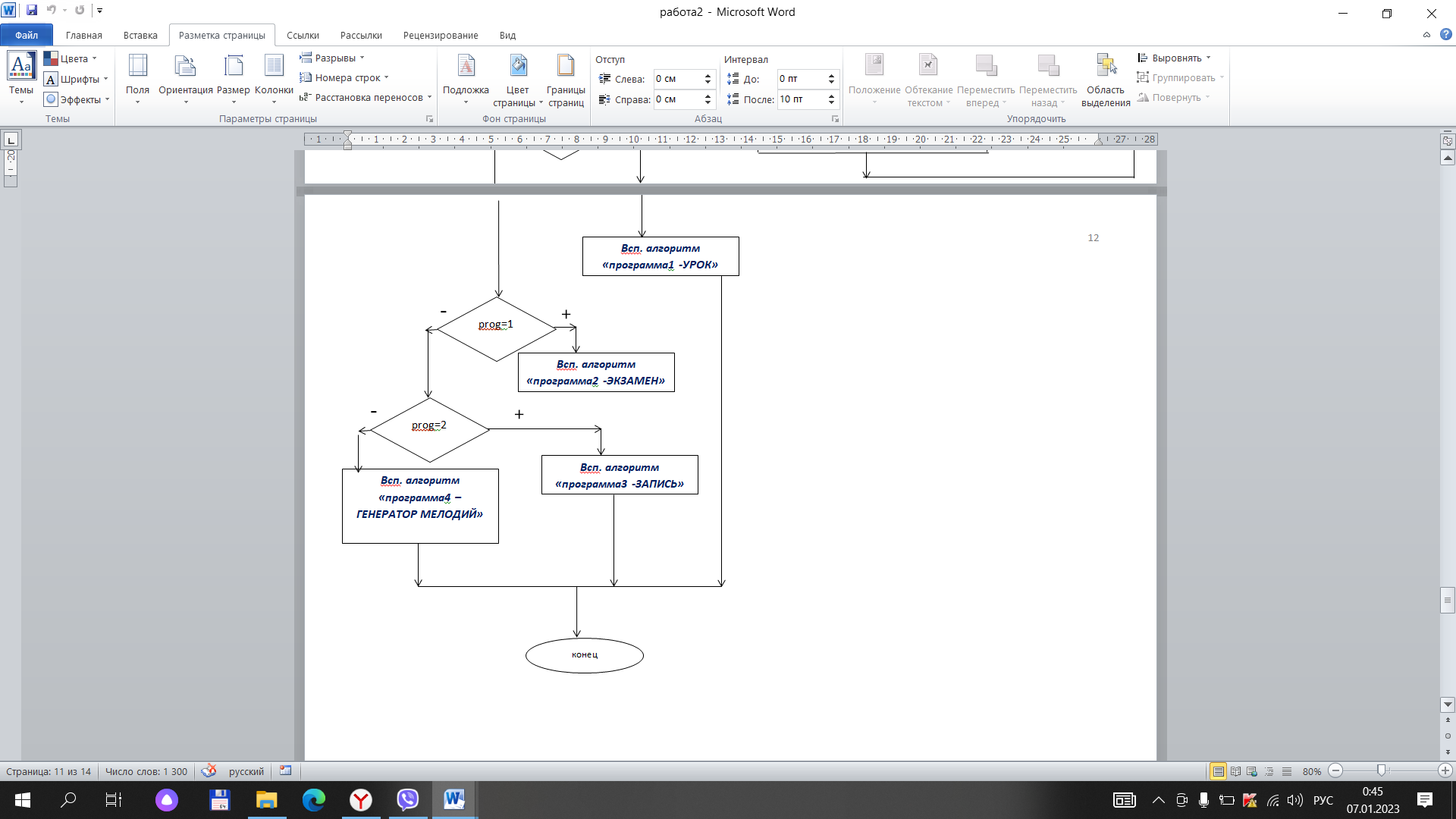 ПО, создано в оболочке Arduino IDE.
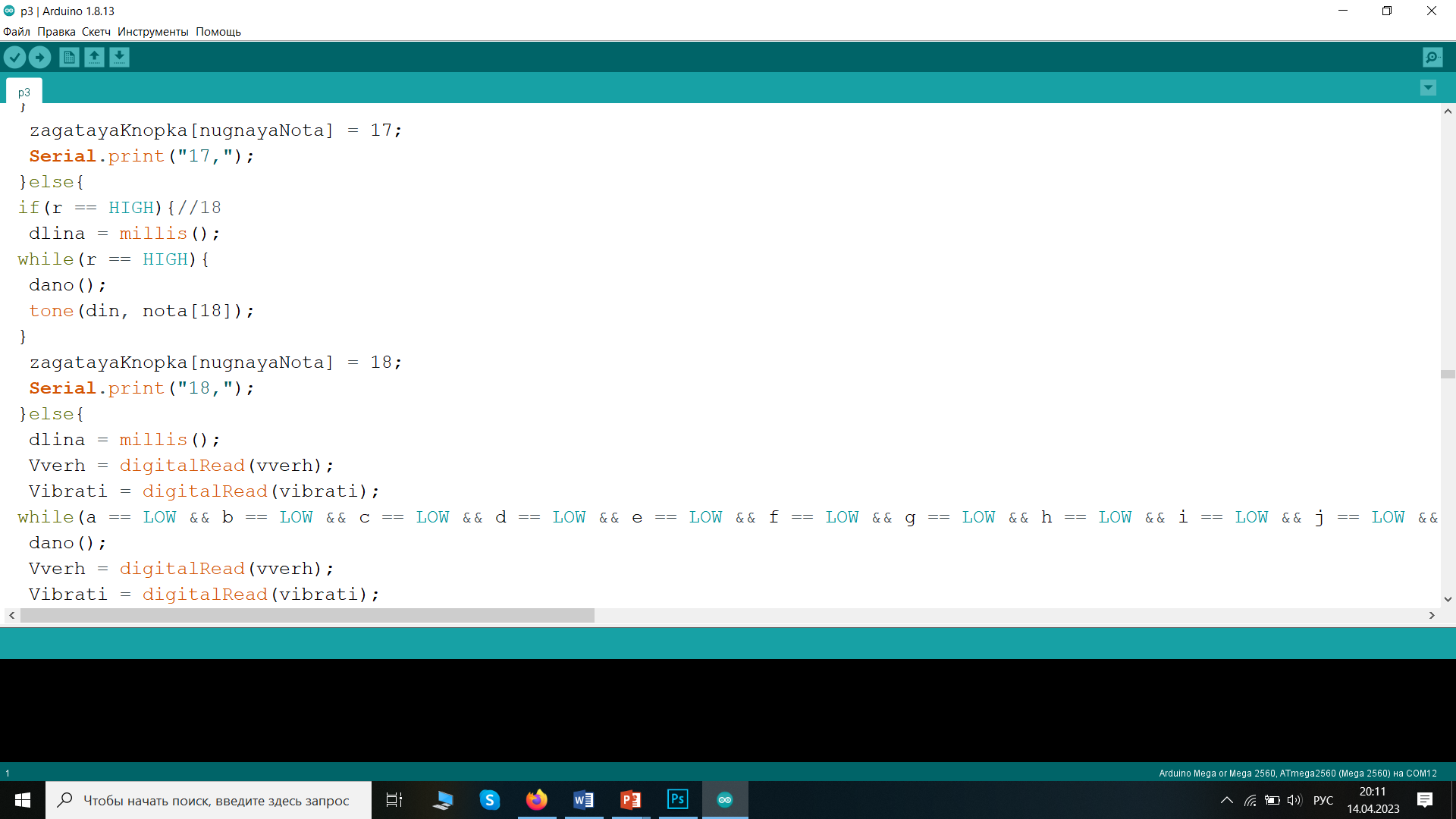 ЗАКЛЮЧЕНИЕ
Изобретение может эффективно использоваться на начальном этапе обучения нотной грамотности, т.к. превращает обучение в игру.
Такие режимы как запись и генерация случайной мелодии будут лишь стимулировать заниматься музыкой.

В перспективе можно усовершенствовать  механизм, увеличив диапазон изучаемых нот.
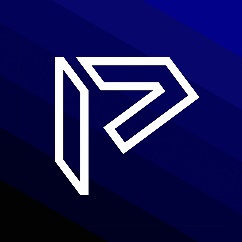